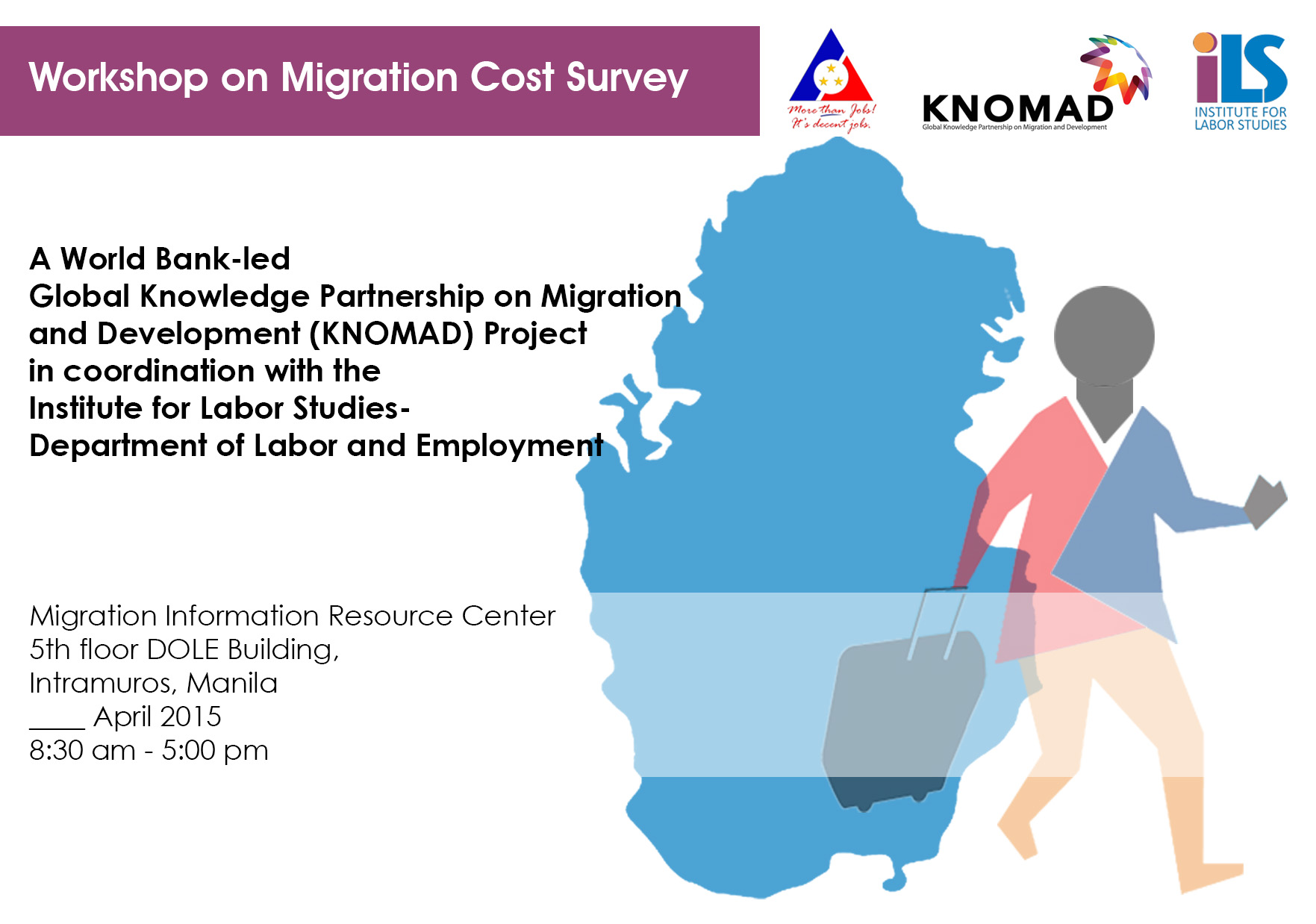 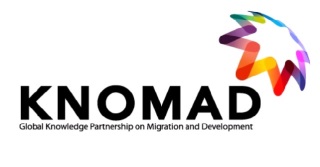 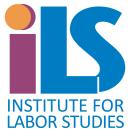 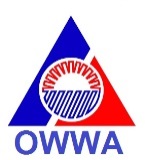 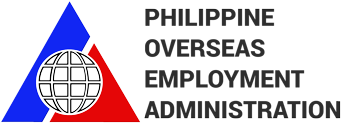 Workshop on Migration Cost Survey
Institute for Labor Studies – Department of Labor and Employment
Migration Information Resource Center
10 April 2015
8:30 AM – 5:00 PM
The World Bank, Washington DC
MC7-100
November 16-17, 2015
8 May 2015
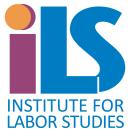 HAROLD M. CARBO
16 December 2014
The PHILIPPINE LABOR MIGRATION MANAGEMENT SYSTEM
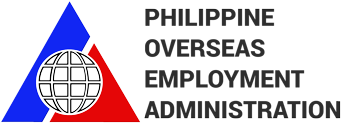 Survey of Filipino Migrant Worker Returnees from Qatar
Philippine Country Report
The PHILIPPINE  FULL CYCLE MIGRATION MANAGEMENT SYSTEM
On-Site
(PAOS, Welfare Services/Registration of Undocumented Workers/Training, Repatriation)
Pre-employment
(PEOS, Worker’s Documentation
PDOs)
Return to the Country
(Reintegration Program/Package of Assistance)
Protective Mechanisms/Regulations
Licensing and Accreditation System
Human Resource  Development
Skills Retooling/Upgrading
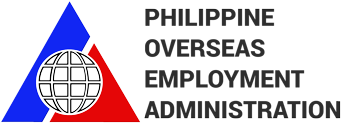 Survey of Filipino Migrant Worker Returnees from Qatar
Philippine Country Report
[Speaker Notes: In all these years, the Philippines has created a comprehensive structure of regulation, protection and assistance which embraces the whole migration process, for which the Philippines has gained renown as a model for migration governance. 

The Philippines emphasizes a human rights framework in migration governance, consistent with its commitment to international conventions and active engagement in regional and global policy dialogues.]
Labor Migration Flow
The Philippines is mainly an out-migration country, a major source of talents.

	10.5 million Overseas Filipinos
		4.9 m+ permanent migrants (46.6%)
		4.2 m+ temporary migrants  (40.0%)
		1.3 m+ irregular migrants     (12.4%)

	200,016	Overseas Filipinos in QATAR
		16k 	permanent migrants 	(0.0%)
		172k 	temporary migrants  	(86%)
		28k 	irregular migrants     	(14%)
		
Source: CFO  2012 Stock Estimates of Overseas Filipinos
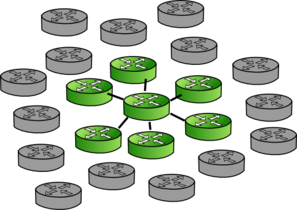 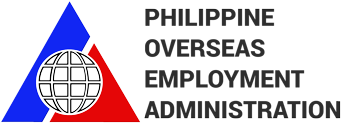 Survey of Filipino Migrant Worker Returnees from Qatar
Philippine Country Report
Labor Migration Flow Deployment Trend, 2009-Oct. 2014
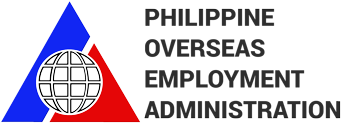 * preliminary
Survey of Filipino Migrant Worker Returnees from Qatar
Philippine Country Report
[Speaker Notes: Today, the Philippines ranks as the third largest migration-sending country in the world (EEAS, 2009). Data from the POEA reveals that the number of OFWs has grown by 24.3%  from 1.423 million in 2009 to 1.769 million in 2014.

The competitiveness of Filipino migrant in the global market in terms of productivity and wages is said to have maintained the country’s favorable economic indicators even in times of regional or global financial crisis or low points of economic cycles.]
Labor Migration Flow
More than 1.7 million OFWs left the country in 2014*

	 	     	
			
	
							


Source: POEA  Deployment Statistics
New Hires more than 485 k
Rehires      more than 920 k
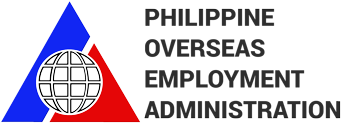 * preliminary
Survey of Filipino Migrant Worker Returnees from Qatar
Philippine Country Report
Labor Migration FlowTop Destination Countries of OFWs, 2009- Oct. 2014
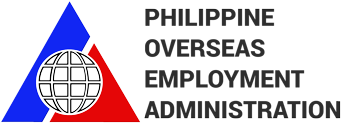 Survey of Filipino Migrant Worker Returnees from Qatar
Philippine Country Report
[Speaker Notes: AS of 2009, KSA leads in the top ten destinations of OFWs, which includes five Gulf countries, placing Qatar at 5th, four Asian countries, and Canada, the only non-Asian countries.]
Labor Migration FlowDestination of low-skilled workers (new hires), CY 2013
Period covered: 2009-Oct. 2014
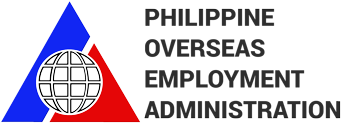 Survey of Filipino Migrant Worker Returnees from Qatar
Philippine Country Report
[Speaker Notes: In terms of low-skilled deployment: POEA data reveals that UAE (47.69%); Saudi Arabia (26.27%); Qatar (7.91%); Kuwait (3.14%); Bahrain (2.93%); Brunei (2.68%); Canada (2.12%); and Oman (1.31%)]
Labor Migration FlowEstimated number of Overseas Filipinos in Qatar, January-June 2014
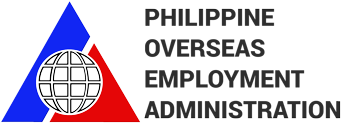 Survey of Filipino Migrant Worker Returnees from Qatar
Philippine Country Report
[Speaker Notes: From January to June 2014, there were 190,000 OFWs registered in Qatar. Almost 85% (159,000) of these were regular or documented OFWs and the rest were undocumented and other Filipinos (16% or 30,000)]
Labor Migration FlowAnnual Deployment to Qatar
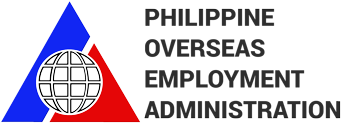 Survey of Filipino Migrant Worker Returnees from Qatar
Philippine Country Report
[Speaker Notes: An interesting characteristic was the increasing proportion of rehires, which grew at an average of 10.62% annually and registering a total of 79,753 rehires in 2014, the highest record for the past six years.  This may indicate that the temporary migration of OFWs is gaining some stability- a case of temporary migration becoming more or less permanent-and the overseas employment experience is becoming longer. Consequently, the rate of permanent return is slow, probably because of limited wage-competitive opportunities in the Philippines.

These rehires represent the OFWs who go back to the same employer in the same country under any of the following circumstances: (a) to renew their contracts for another term; (b) to rejoin their existing employer in the same country after availing of vacation; or (c) to rejoin their existing employer in the same country with whom overseas employment was previously obtained, mostly onsite, without being registered with the POEA or passing through its registration system upon original departure of the worker.]
Labor Migration FlowDeployment statistics by skills (new hires) to Qatar, CY 2014
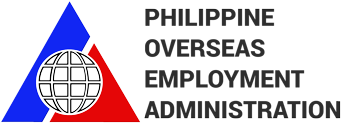 Survey of Filipino Migrant Worker Returnees from Qatar
Philippine Country Report
[Speaker Notes: Most OFWs find employment as service or production workers. These two categories comprised almost 80% of OFWs in Qatar. The largest concentration is in domestic work. Generally, overseas employment was mostly male-dominated since overseas employment started in 1970s, but females are now the majority of the newly-hired land-based OFWs, mainly because of the number of household workers.]
Labor Migration FlowTop Destination Countries of HSWs, 2009-Oct 2014
Period covered: 2009-Oct. 2014
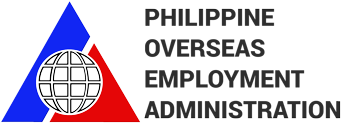 Survey of Filipino Migrant Worker Returnees from Qatar
Philippine Country Report
[Speaker Notes: After a momentarily decline in 2007 and 2008, soon after the implementation of the Household Service Workers Reform Package, which include upgrading of skills, orientation course on country-specific culture and language, protective mechanisms at the job sites, obliging employers to shoulder the cost of deploying the domestic helper, and increasing the minimum salary to a level commensurate to their acquired competencies, domestic workers have increased and more than doubled between 2009 and 2012.]
Labor Migration Impact
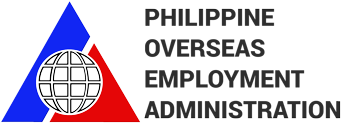 Survey of Filipino Migrant Worker Returnees from Qatar
Philippine Country Report
[Speaker Notes: Some eight million OFWs may have participated in the overseas employment program since it started in the 1970s. For many of them, overseas employment is a beneficial experience, at least economically. While the employment objective is the most prominent reason for migration abroad, not all Filipino migrants go abroad because of it. 

The acquisition of skills, pursuit of a career, the opportunity reunite with families abroad. Experience other cultures, encounter other people and societies, and live a more developed standard of living are among other reasons that motivate some to leave the country.

Benefits are not without costs, and migrants encounter social costs (family separation, parental absence) throughout the process. In the pre-employment phase, illegal recruitment is experienced in many form (e.g. placement fees and contract substitution). During employment, migrants experience may forms of hardships, particularly, migrants in less skilled occupations-face higher risks and vulnerabilities. 

Philippines has the provision of alternative remedies and legal facilities. NLRC: for money claims; POEA: for recruitment violations and other administrative cases; OWWA: welfare protection both in terms of repatriation assistance or in terms of programs of assistance to the families left behind.]
Labor Migration Impact
(US$ Remittances)
12.4%
10.9%
11.0%
10.4%
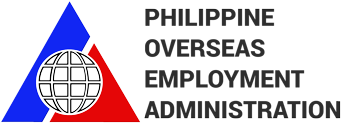 Survey of Filipino Migrant Worker Returnees from Qatar
Philippine Country Report
[Speaker Notes: The impact of migration on the economy is evidenced by the inflow of remittances. Data from the Central Bank of the Philippines reported that total remittances grew by 22.41% (or $4.205 million) from $18.763 million in 2010 to $22.968 million in 2013. Similarly, remittances from Qatar, which represents one-tenth of the total remittances, also doubled from a $0.247 million in 2010 to $0.412 million in 2013.

The growth is attributed to the burgeoning presence of OFWs in more than 224 destinations with relatively longer years of employment engagement, a growing market leadership in the high wage-earning seafaring sector, an assumed wage escalation among those with extended contracts, and longer service records. Remittances are estimated to contribute between eight and ten percent of GDP, making overseas employment among the most important sources of the Philippines export earnings.]
Migration Policies
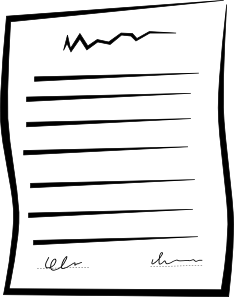 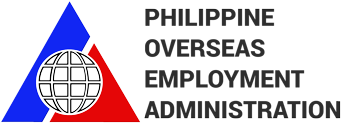 Survey of Filipino Migrant Worker Returnees from Qatar
Philippine Country Report
[Speaker Notes: The main thrust of the Philippine migration policy was established in the 1974 Labor Code and it consisted in promoting and facilitating overseas employment, protecting Filipino migrants, and maximizing the benefits of migration. The policy was further elaborated in RA 8042 or the Migrants Workers and Overseas Filipinos Act of 1995, which was amended in 2007 and 2010- by RA 10022. This law is essentially a “protective” legislation.]
Migration Policies
THE PRESIDENT’S SOCIAL CONTRACT WITH THE FILIPINO PEOPLE IN 2010

Creating jobs at home so that working abroad will be a choice rather than a necessity

 When the citizens choose to become OFWs, their welfare and protection will still be the government’s priority
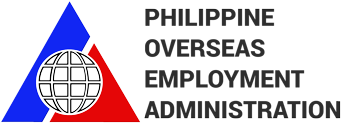 Survey of Filipino Migrant Worker Returnees from Qatar
Philippine Country Report
[Speaker Notes: As articulated by President Benigno C. Aquino III, the current policy focuses on creating jobs at home so that there is no need to look for employment abroad, while at the same time providing the best protection for Filipinos who still go to work abroad.]
Migration Policies
Republic Act 10022 in 2010 
(Amending RA 8042)

Restriction of deployment of workers only to countries compliant with the guarantees of protection as certified by the DFA

Mandatory insurance coverage for agency hired workers
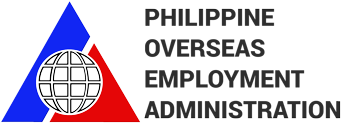 Survey of Filipino Migrant Worker Returnees from Qatar
Philippine Country Report
Migration Policies
THE 22- POINT LABOR AND EMPLOYMENT AGENDA in 2010

Review of the continued deployment of workers to countries, which are high and medium risk areas, as well as the continued deployment of workers in high-risk occupations
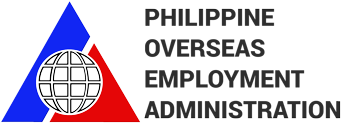 Survey of Filipino Migrant Worker Returnees from Qatar
Philippine Country Report
Migration Policies
(cont’d)

Investment in the formal and regular skills training and upgrading of our service workers and utilize returning OFWs to conduct training so they may transfer skills learned abroad

Assistance to OFWs in achieving financial stability through training, investment and savings programs
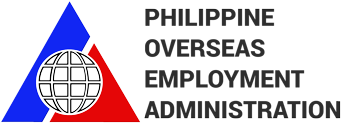 Survey of Filipino Migrant Worker Returnees from Qatar
Philippine Country Report
Migration Policies
POEA Rules and Regulations of OE in 2002

“Difficult to enter, easy to operate and easy to go” policy

 Safety nets for the protection of  workers
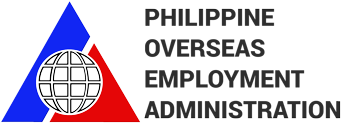 Survey of Filipino Migrant Worker Returnees from Qatar
Philippine Country Report
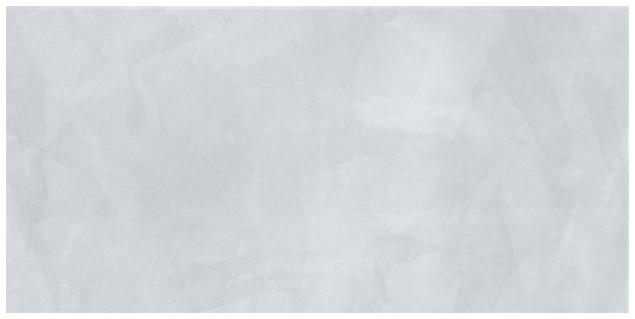 Sampling Framework
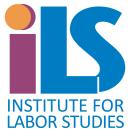 Survey of Filipino Migrant Worker Returnees from Qatar
Philippine Sampling Framework
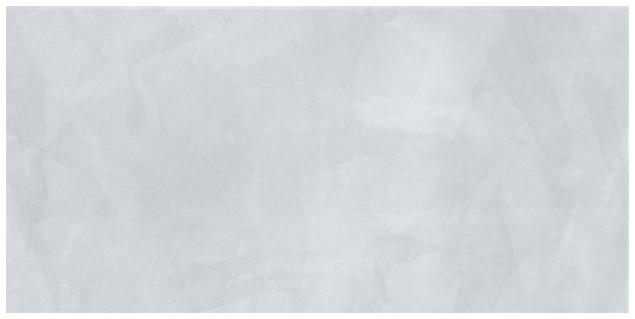 Overview
1
3
2
The group, in collaboration with the ILO, has conducted pilot surveys in several countries of destination such as Spain, Kuwait and Korea.
The TWG on Low Skill Migration under the KNOMAD program of the World Bank has been gathering data on worker-paid migration costs.
The group, however, intends to expand these pilot areas to cover another country, Qatar.
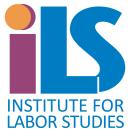 Survey of Filipino Migrant Worker Returnees from Qatar
Philippine Sampling Framework
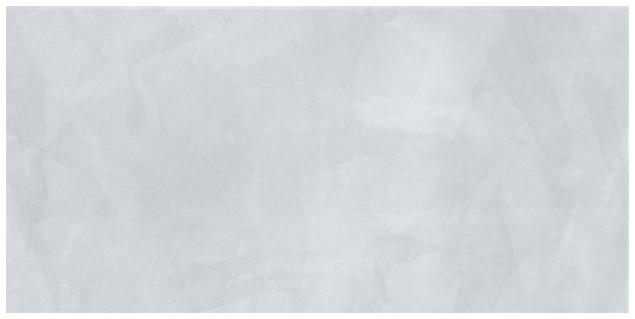 Objective
Identify policies towards: 
Reducing migration costs of low-skilled labor migrants
Facilitating cross-border movements of low-skilled labor
Contributes to setting a global target to reduce migration costs-e.g. to one month’s wage
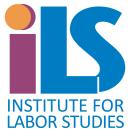 Survey of Filipino Migrant Worker Returnees from Qatar
Philippine Sampling Framework
[Speaker Notes: Migration costs in the context of this study refer to the job opportunity costs in finding a  job abroad]
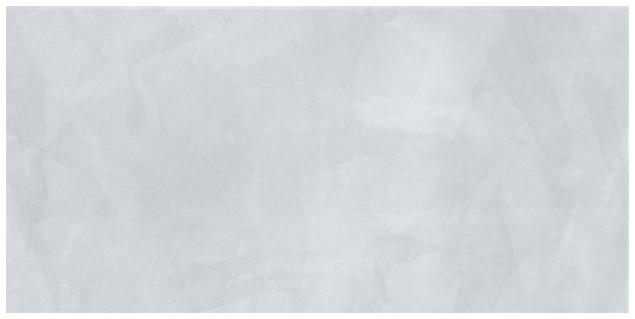 Survey Method
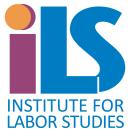 Survey of Filipino Migrant Worker Returnees from Qatar
Philippine Sampling Framework
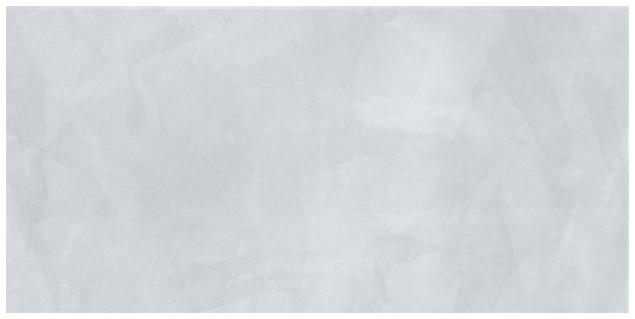 Method and Design
One-shot (after only) design to elicit responses on migration cost among temporary OFW returnees from Qatar
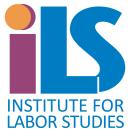 Survey of Filipino Migrant Worker Returnees from Qatar
Philippine Sampling Framework
[Speaker Notes: The simplest and cheapest to administer using a standardized survey instrument]
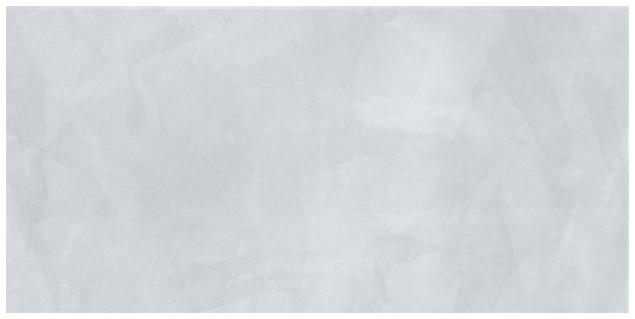 Opportunities and Risks
Although useful applications of the method are limited, it can deliver accurate results when the population is randomly selected
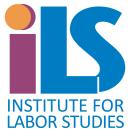 Survey of Filipino Migrant Worker Returnees from Qatar
Philippine Sampling Framework
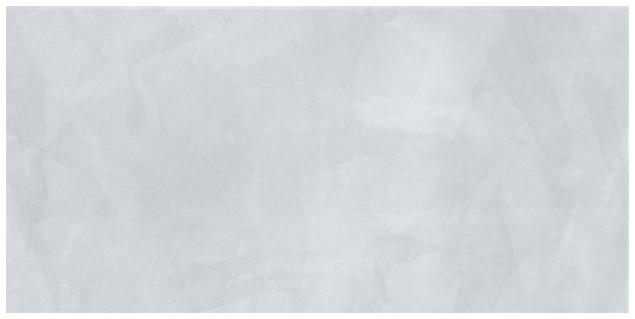 Instrument
Adopted the KNOMAD’s Migration Cost Survey of the World Bank

Administered through the Computer-Assisted Personal Interviewing (CAPI) system
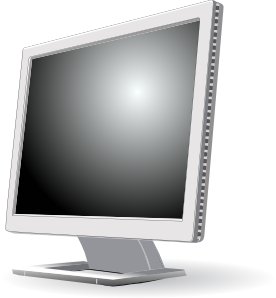 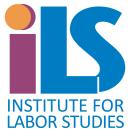 Survey of Filipino Migrant Worker Returnees from Qatar
Philippine Sampling Framework
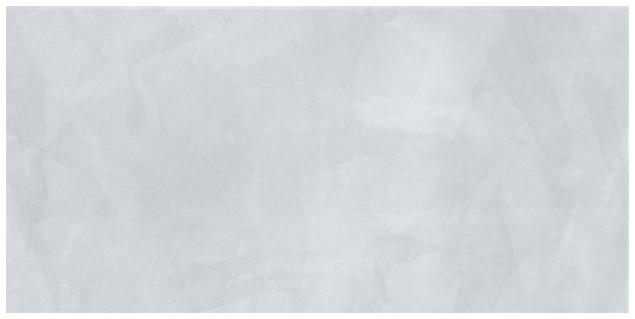 Sampling and Respondents
Qatar returnees
350
Balik Mangagawa Centers
(BMCs)
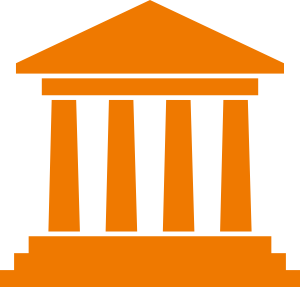 Pre-departure Orientation Seminar (PDOS) for Middle East bound-OFWs in OWWA-Accredited NGO providers
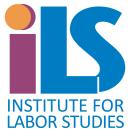 Survey of Filipino Migrant Worker Returnees from Qatar
Philippine Sampling Framework
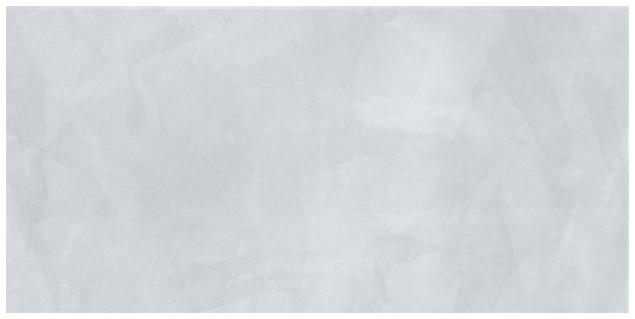 Sampling and Respondents
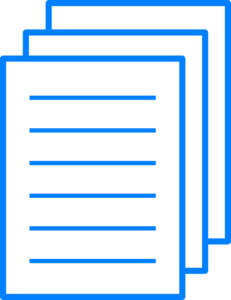 2013
OEC issuance from 886,398
rehires at BMCs nationwide
(BMCs)
Designated at the Philippine Overseas Employment Administration (POEA)
60,656
were Qatar rehires
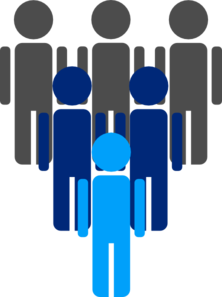 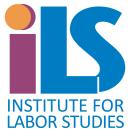 Survey of Filipino Migrant Worker Returnees from Qatar
Philippine Sampling Framework
[Speaker Notes: BMC offices are designated by the Philippine Overseas Employment Administration (POEA) for OFW rehires to obtain their Overseas Employment Certificates (OECs) as requisite documents for deployment. While PDOS is managed by OWWA as a major component of its information and education program for departing OFWs and their families. Attendance to PDOS is mandatory for all departing OFWs.]
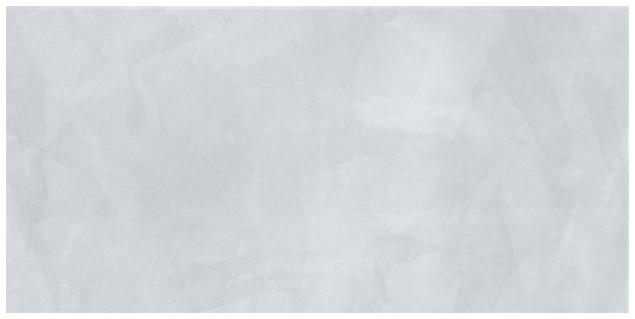 Sampling and Respondents
Service Providers
(PDOS)
Managed by the Overseas Workers Welfare Administration (OWWA)
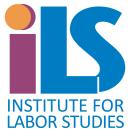 Survey of Filipino Migrant Worker Returnees from Qatar
Philippine Sampling Framework
[Speaker Notes: PDOS served as major component of its information and education program for departing OFWs and their families. NGOs are authorized to conduct the PDOS for Household Service Workers (HSWs) and Overseas Performing Artists (OPAs) only; (2) Recruitment agencies are authorized to conduct the PDOS for land-based workers belonging to the professional, skilled and technical categories of workers only of their member agencies; and (3) Industry Association – conducts the PDOS for the professional, skilled and technical recruits of their member (sea-based and land-based) agencies.]
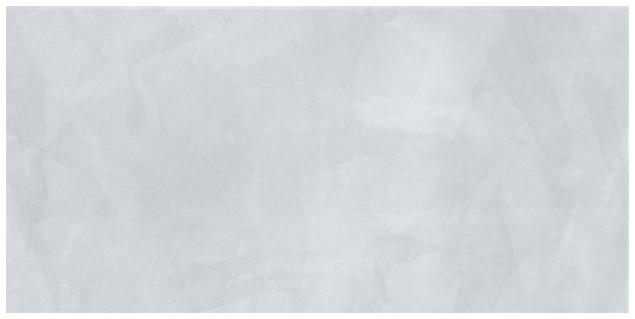 Sampling and Respondents
Initially, the population recommended by World Bank covers Qatar returnees at the airport
The intercept at BMC offices targets a good sample of Qatar temporary returnees
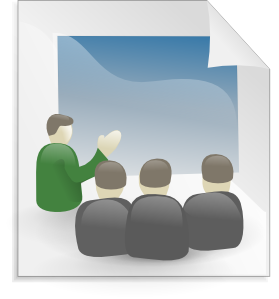 Also, PDOS offices provide a good sample of OFWs who have previously worked in Qatar and now employed elsewhere
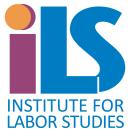 Survey of Filipino Migrant Worker Returnees from Qatar
Philippine Sampling Framework
[Speaker Notes: These rehires can provide information on their experiences while previously employed in Qatar. The respondents at PDOS are pre-determined at the first day of the 3-day seminar]
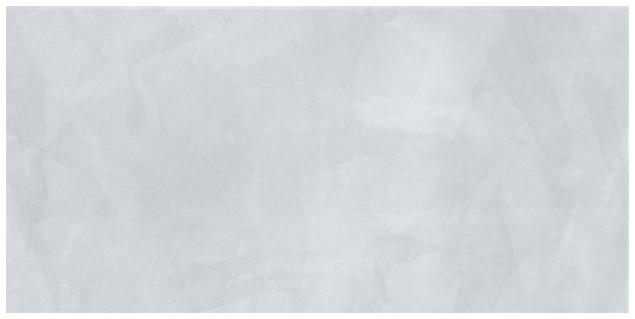 Sampling and Respondents
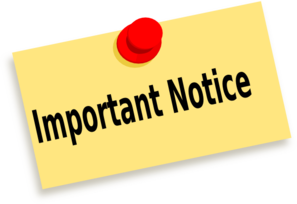 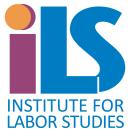 Survey of Filipino Migrant Worker Returnees from Qatar
Philippine Sampling Framework
[Speaker Notes: Since respondents were  mix of rehires and those who are previously been to Qatar, survey questions were modified to refer only to experiences in their previous employment in Qatar and excluded experiences leading to their impending (future) deployment as rehires or workers elsewhere, which may contaminate data assuming that migration cost of rehires may be lower.]
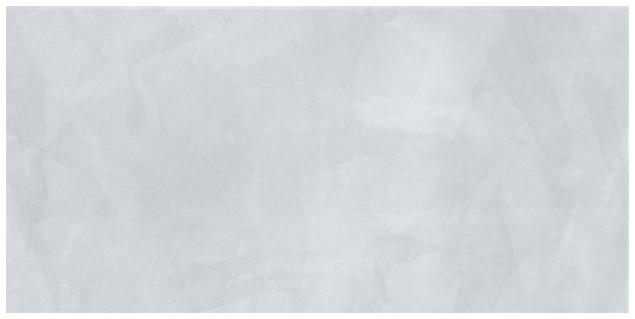 Regional Selection
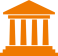 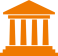 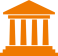 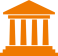 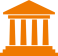 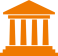 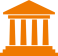 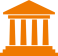 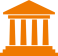 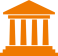 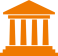 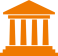 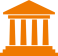 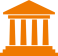 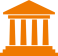 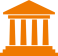 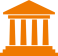 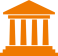 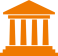 [1] 2014 data are only preliminary
[2] Total does not include Region VIII due to data loss during the Typhoon Yolanda (Haiyan) in 2013; and 2014 data collection commenced  only in February
[3] Estimated from the proportion to total in 2013
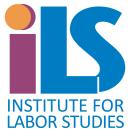 Survey of Filipino Migrant Worker Returnees from Qatar
Philippine Sampling Framework
[Speaker Notes: Geographical distribution of the BMC sample was extended to BMCs outside Metro Manila. Regional selection was determined based on the highest concentration of OFWs bound for Qatar for the period 2013-14. The selected regions are: NCR (52%), IV-A (14%), III (13%) and Region XI (3%).]
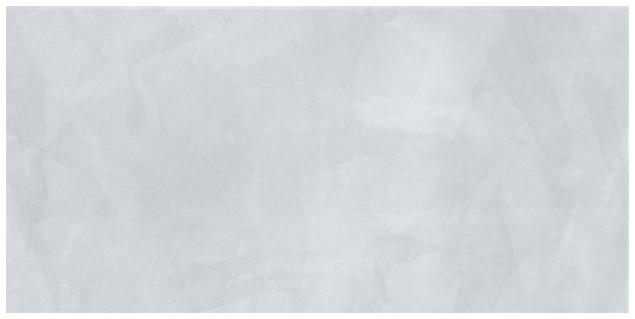 Regional Selection
13 OWWA Accredited NGO PDOS providers all concentrated in the Greater Manila Area (GMA)
Selected the OWWA offices in BFO DevCen in Intramuros, Manila and OWWA, Pasay City
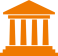 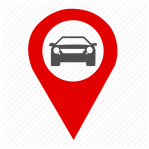 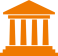 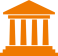 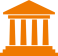 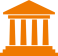 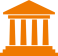 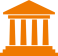 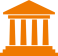 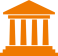 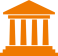 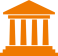 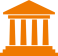 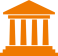 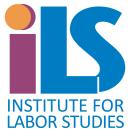 Survey of Filipino Migrant Worker Returnees from Qatar
Philippine Sampling Framework
[Speaker Notes: Convenience sampling was done depending on the conduct of PDOS among Middle East bound workers during the roll-out of the survey.]
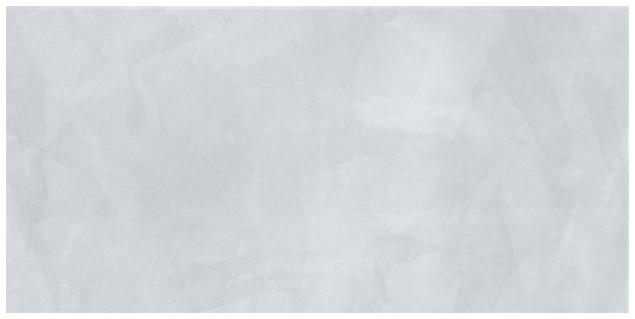 Regional Selection
Qatar returnees
350
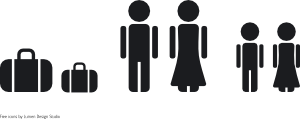 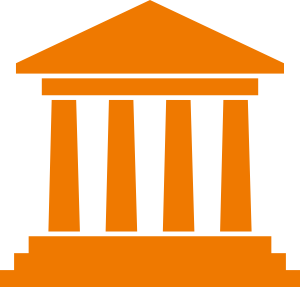 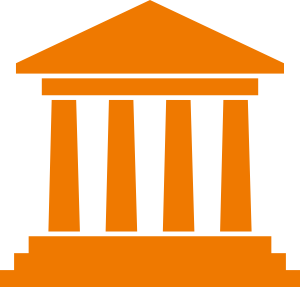 315
35
(PDOS)
(BMC)
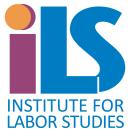 Survey of Filipino Migrant Worker Returnees from Qatar
Philippine Sampling Framework
[Speaker Notes: The sample was allocated proportionally depending on its population size]
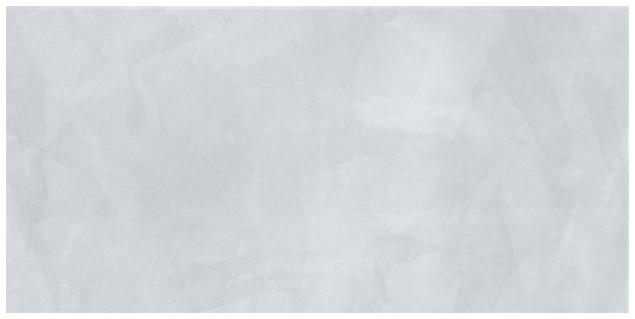 BMC Regional Selection
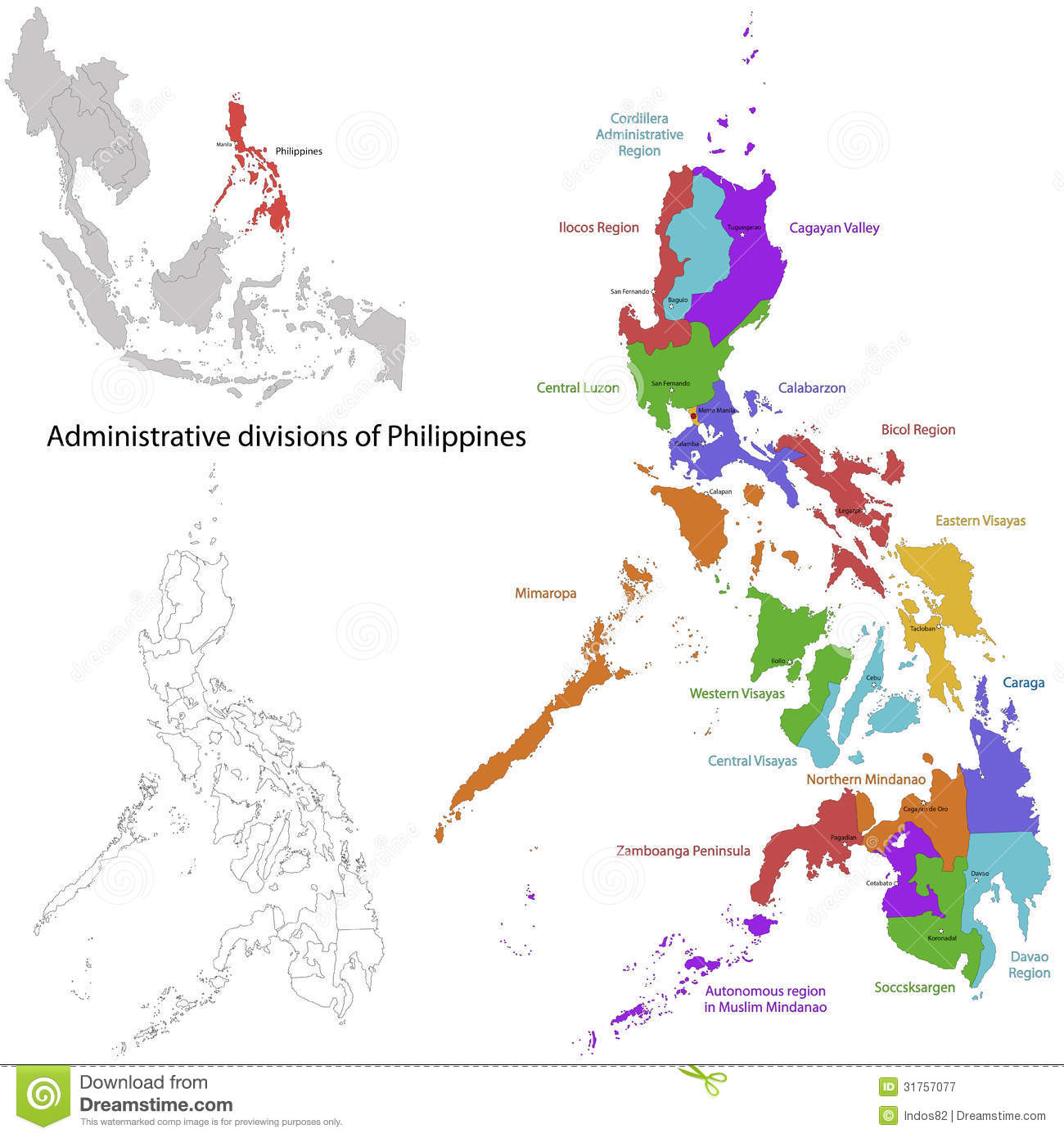 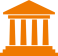 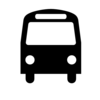 RIII
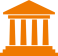 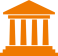 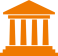 NCR
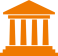 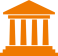 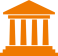 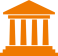 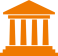 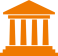 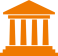 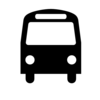 RIV-A
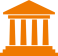 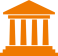 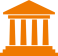 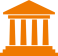 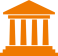 RXI
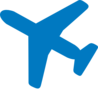 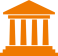 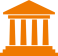 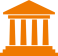 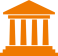 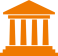 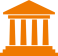 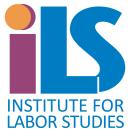 Survey of Filipino Migrant Worker Returnees from Qatar
Philippine Sampling Framework
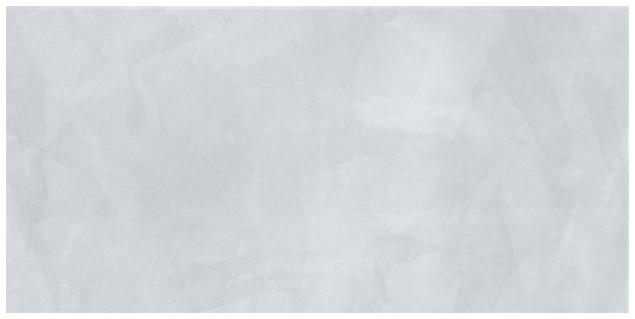 Screening Procedure
Overseas Filipino Workers (OFW) Qatar Returnees
Those who left the home country in 2011 or after
Low-skilled migrant workers
Work at the Construction, Agriculture, and Domestic Service sector
Legal migrants who left the home country with a work visa/ permit.
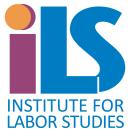 Survey of Filipino Migrant Worker Returnees from Qatar
Philippine Sampling Framework
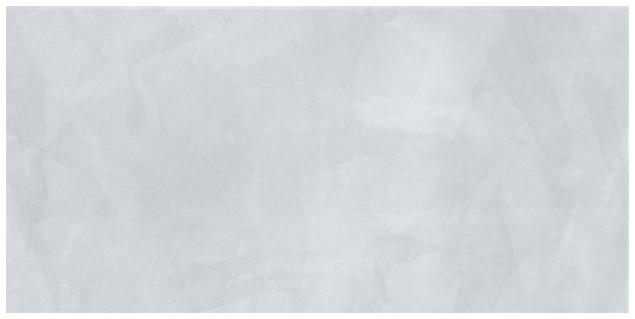 Procedure
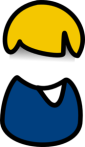 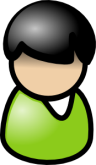 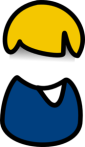 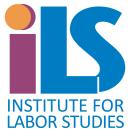 Survey of Filipino Migrant Worker Returnees from Qatar
Philippine Sampling Framework
[Speaker Notes: These BMCs are located at POEA Main Office in Manila and in regional offices in III, and IV-A (including XI for Option B)
High-peak season is from late January to early April, for the processing of BM OFWs, based on POEA recommendation
Initial screening confirms if the respondent belongs to the target group.
In an event, a respondent refuses to participate, the enumerator will record his gender and his nonverbal condition
During the whole survey, the respondent will be assured of confidentiality of information derived from the interview
ILS estimates a total of three questionnaires per day per enumerator will be administered]
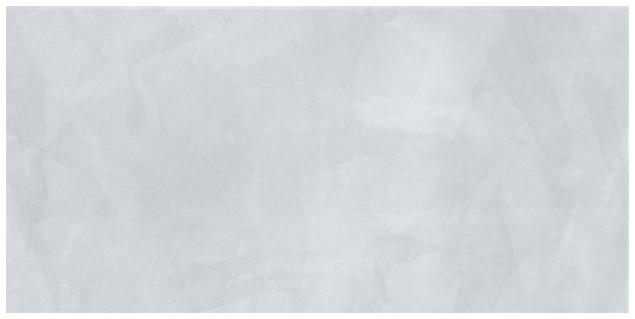 Highlights of the survey implementation
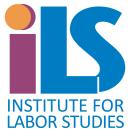 Survey of Filipino Migrant Worker Returnees from Qatar
Philippine Sampling Framework
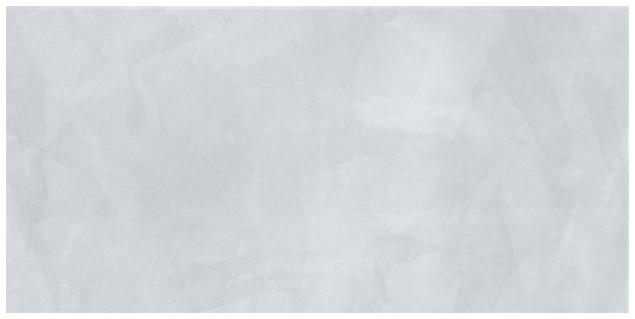 Survey Strategies
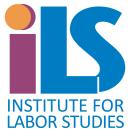 Survey of Filipino Migrant Worker Returnees from Qatar
Philippine Sampling Framework
[Speaker Notes: Initial statistical analysis was provided to WB 

Bullet No. 3: . OFWs who arrived in Qatar in 2009 were mostly returning after two to five years vacation in the Philippines depending on what was stipulated in their contract.]
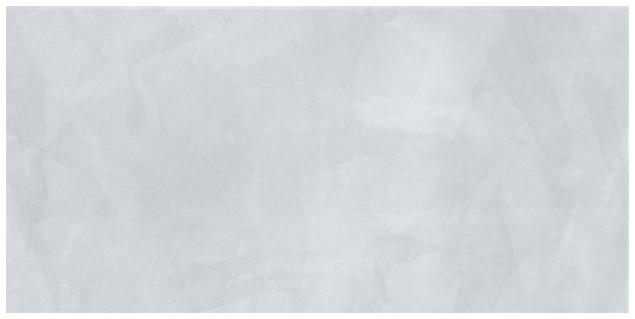 Survey Strategies
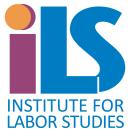 Survey of Filipino Migrant Worker Returnees from Qatar
Philippine Sampling Framework
[Speaker Notes: The off peak season of returning OFWs meant fewer number of interviewees hence, the team has extended the survey.

The reasons for disqualifications were: (1) low skilled workers but do not belong to the three sectors (e.g. manufacturing, transportation, hotel & services) and (2) belonging to the three sectors but highly skilled workers (e.g. engineer, technician, and analyst).  

From the database, those OFWs who went to Qatar were still subject to the same interview, provided they meet they set qualification, are here in the Philippines, and expressed willingness to  be interviewed.]
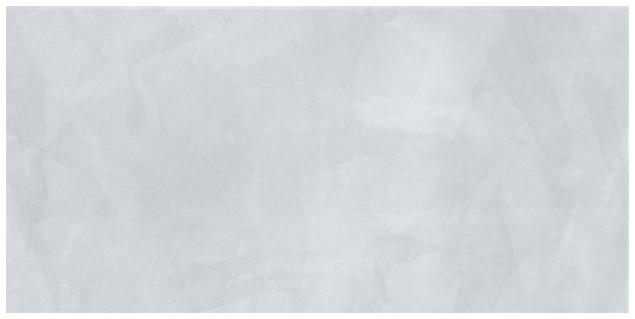 Survey Strategies
Overall Summary
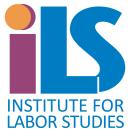 Survey of Filipino Migrant Worker Returnees from Qatar
Philippine Sampling Framework
[Speaker Notes: The table shows the actual count of survey administration]
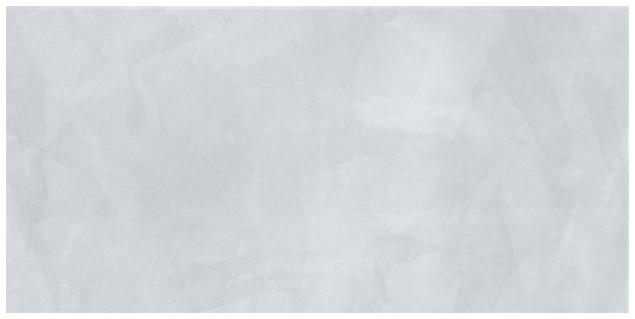 Challenges
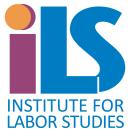 Survey of Filipino Migrant Worker Returnees from Qatar
Philippine Sampling Framework
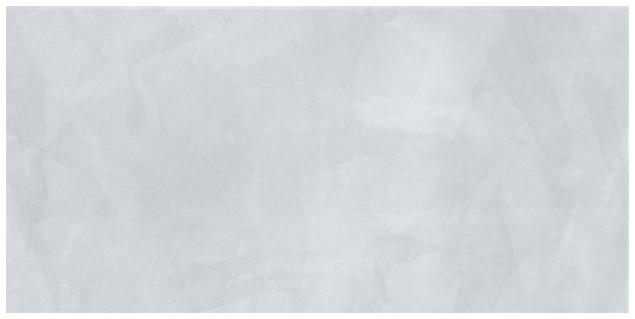 Sampling
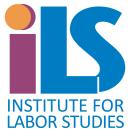 Survey of Filipino Migrant Worker Returnees from Qatar
Philippine Sampling Framework
[Speaker Notes: The top one destination country of OFWs is Saudi Arabia (39.53% or 377,375), and Qatar only placed fifth (7.03% or 67,103). 

Due to sampling limitations, respondents did not include permanent returnees, which can be attributed to the following factors: First, intercepting at the airport was not feasible. Second, there is no existing database to easily locate those who have permanently return in the Philippines, whether they are skilled or unskilled workers, students or retirees. There is dearth of data on the magnitude of return migration and the rate of repeat migration, the characteristics of returnees and the circumstances under which they return.  

There were instances wherein the employer deploys the worker/s to various establishments including hotel, restaurants and and/or households to perform domestic work (e.g., cleaning, etc.).  

The universe of each country also varies. For instance, the total number of low skilled OFWs in Qatar may be too small compared with that of India.  How was the quota determined?]
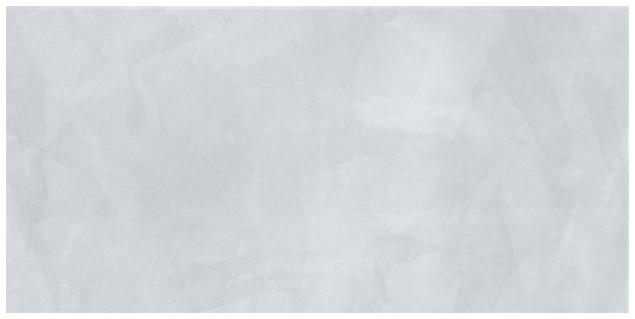 Survey time/resources/respondents/others
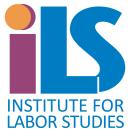 Survey of Filipino Migrant Worker Returnees from Qatar
Philippine Sampling Framework
[Speaker Notes: OFWs usually out-migrate to the Philippines from March-April due to the graduation and summer season. In a day, the team can only interview at an average of two qualified respondents

Problems on “syncing interruptions” and “cancellation” can be attributed to the failure of the url or server and slow internet connection]
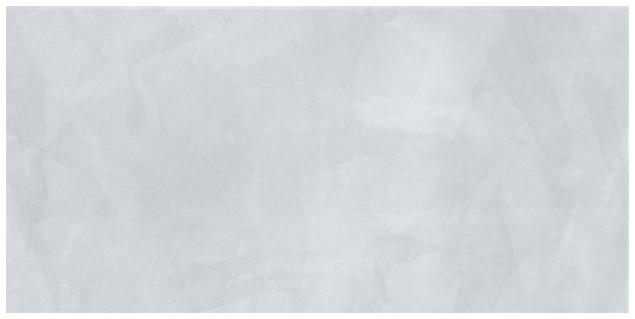 Thank you!

	www.ilsdole.gov.ph
	facebook.com/ilsdoleofficial
	twitter.com/ilsdoleofficial
	instagram.com/ilsdoleofficial
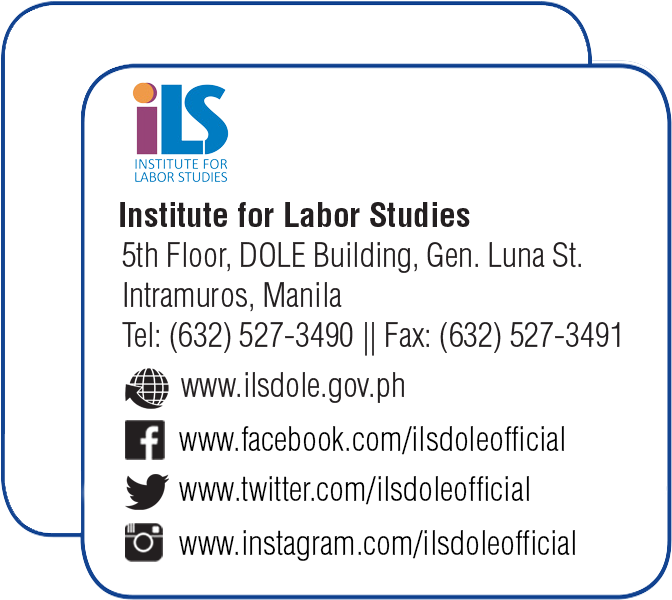 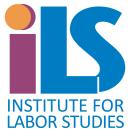 Survey of Filipino Migrant Worker Returnees from Qatar
Philippine Sampling Framework